Региональные гарантийные организации Текущее положение
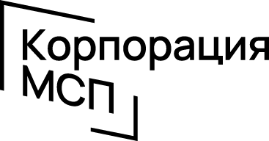 1
Основные показатели деятельности РГО
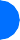 Региональные гарантийные организации (далее – РГО) –– ключевой элемент НГС, созданные в каждом субъекте Российской Федерации обеспечивающие в рамках своего региона присутствия гарантийную поддержку субъектам МСП, направленную на обеспечение доступа субъектов МСП к кредитным и иным финансовым ресурсам.
Гарантийный капитал, млрд. рублей (на 01.04.2021)
60,3
Действующий портфель поручительств, млрд. рублей (на 01.04.2021)
110,1
1,8
Мультипликатор (на 01.04.2021)
Объем гарантийной поддержки, млрд. рублей (с 2015 по 2021 гг. на 28.05.2021)
86 РГО 
создано во всех субъектах Российской Федерации 
85 РГО 
имеют статус аккредитованного участника НГС
283,4
743,4
Объем финансовой поддержки, млрд. рублей (с 2015 по 2021 гг. на 28.05.2021)
Финансовые партнеры РГО
194 банка-партнера
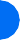 74 микрокредитные организации
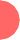 47 лизинговых компаний
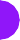 50 иных финансовых организаций
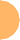 Основные банки-партнеры по доле от общей суммы предоставленных поручительств
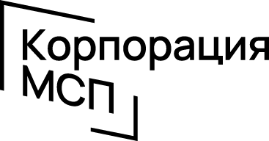 Региональные гарантийные организации Развитие системы РГО при координации Корпорации
2
Основные показатели РГО
Объем поддержки МСП РГО
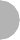 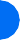 Субсидирование выплат РГО
Подключение к Механизму
Проведение оценки соответствия
Ранжирование
80,85
Мониторинг
29,07
Факт. На 28.05.2021
За счет реализации АО «Корпорация «МСП» комплекса мероприятий с 2015-2020 гг. обеспечено:
АО «Корпорация «МСП» обеспечила:
Ранжирование – присвоение ранга, характеризующего степень финансовой устойчивости и эффективность деятельности фондов содействия кредитованию. В целях присвоения ранга РГО учитывается 24 показателя.
Оценка соблюдения РГО требований к ним и их деятельности - реализация Корпорацией этого мероприятия привела к сокращению количества РГО, допускающих не соблюдение требований законодательства РФ с 82% до 9%.
Увеличение объема выданных поручительств РГО в 2,3 раза.
Мультипликатор (отношение портфеля к капиталу) за рассматриваемый период увеличился с 1,1 до 1,8
Механизм – предоставление гарантий субъектам МСП на основе оценки кредитного риска, проведенного банком-партнером без проведения повторного андеррайтинга РГО. В 2020 году к Механизму с РГО подключился ПАО «Сбербанк». В настоящее время к Механизму подключаются: ПАО Банк Открытие и АО Россельхозбанк.
Трехкратное сокращение доли выплат РГО - сумма выплат к среднему портфелю поручительств (2015 г. - 4,8 %, 2016 - 5,1%, 2017 - 4,1%, 2018 -2,2%, 2019 г. - 1,6 %)
Увеличение объема портфеля поручительств РГО более чем в 2 раза.
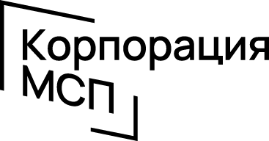 Региональные гарантийные организацииПроблематика
3
Задачи, стоящие перед РГО (проблемные вопросы в деятельности РГО):
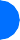 Малый объем гарантийного капитала (гарантийный капитал РГО 60 млрд. рублей, при объеме рынка кредитования субъектов МСП около 6 трлн. рублей)
1
2
Совмещение деятельности микрофинансовых организаций и РГО, что повышает операционные затраты и риски убыточности РГО
Низкий уровень эффективности процессов оказания гарантийной поддержки с точки зрения стандартизации пакета документов
3
Автоматизация и сроки рассмотрения заявок на получение гарантийной поддержки
4
64 060,25
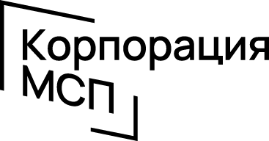 Региональные гарантийные организации Планируемые мероприятия до 2024 года
4
Мероприятия, направленные на достижение поставленных целей в 2021-2024 годах, и решения проблематики РГО
Финансовая поддержка субъектов МСП в рамках НГС при гарантийной поддержке РГО
Субсидирование выплат РГО по предъявленным требованиям
Смена категории качества обеспечения РГО
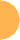 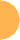 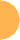 Подготовка и направление в Минэкономразвития России предложений по совершенствованию мер государственной поддержки субъектов МСП в части нормативно-правового регулирования деятельности РГО, в том числе в рамках модернизации системы РГО путем перевода к 2024 году на механизм субсидирования выплат по предъявленным требованиям.
Предложения о методике учета нормативов в целях присвоения поручительствам РГО 1-й категории качества обеспечения, в том числе в рамках предложений в проект нормативного правового акта с последующим оказанием методологической поддержки РГО по отнесению поручительств РГО к 1-й категории качества обеспечения и последующему подтверждению присвоенной категории.
Обеспечение предоставления РГО поручительств субъектам МСП в размере 268,4 млрд рублей, что позволит привлечь финансирование в размере 711,1 млрд рублей.
Обеспечение автоматической маршрутизации между участниками НГС
Разделение деятельности микрофинансовых организаций с РГО
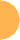 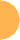 Повышение эффективности процессов оказания гарантийной и финансовой поддержки участниками НГС, в том числе с использованием инструментов автоматизации на базе сервисов АИС НГС. Обеспечение автоматической маршрутизации между участниками НГС заявок на предоставление независимых гарантий и (или) поручительств через АИС НГС в рамках соблюдения единых требований и стандартов оказания поддержки в рамках НГС
Приказом Минэкономразвития России от 26.03.2021 № 142 утверждены Требования к организациям, образующим инфраструктуру поддержки субъектов малого и среднего предпринимательства, предусматривающие необходимость в срок до 1 июля 2022 года обеспечить разделение микрофинансовой деятельности и гарантийной.
Плановые объемы финансовой и гарантийной поддержки субъектов МСП РГО на 2021-2024 годы